敦盛の最期
2年
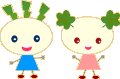 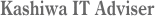 日没
にち　ぼつ
双眼鏡
そうがんきょう
衰退
すい　たい
滅びる
ほろ
陣地
じん　ち
化粧
け　しょう
騎乗
き　じょう
錦
にしき
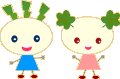 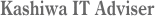